Art in the Renaissance
Renaissance artists tried to make their art look realistic
perspective
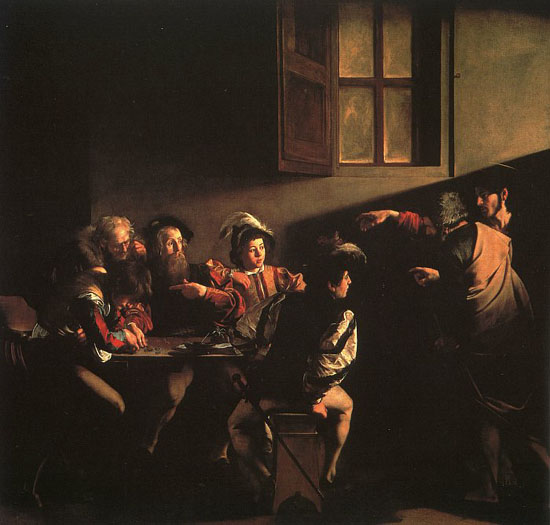 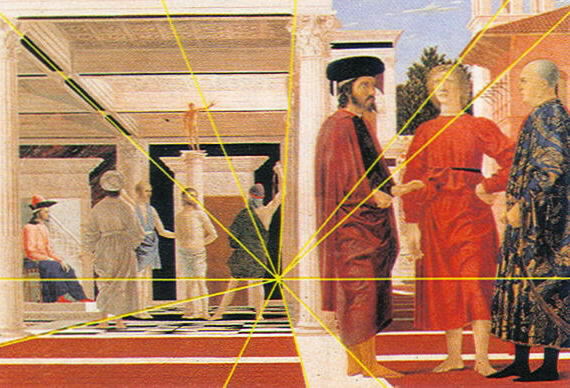 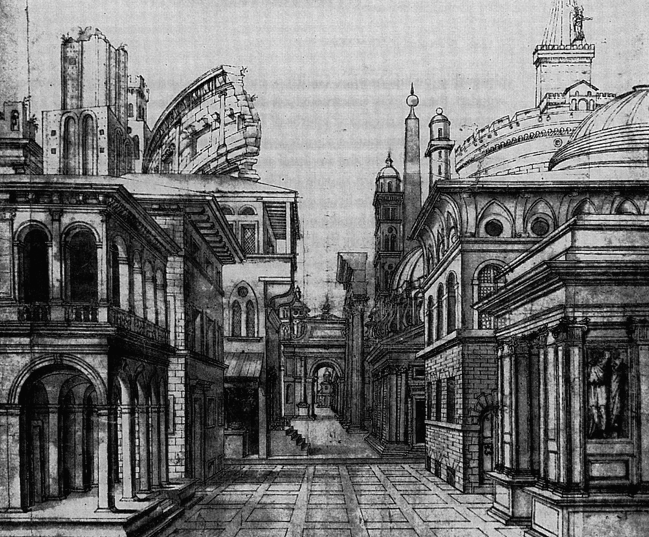 chiaroscuro
Famous Italian Artists
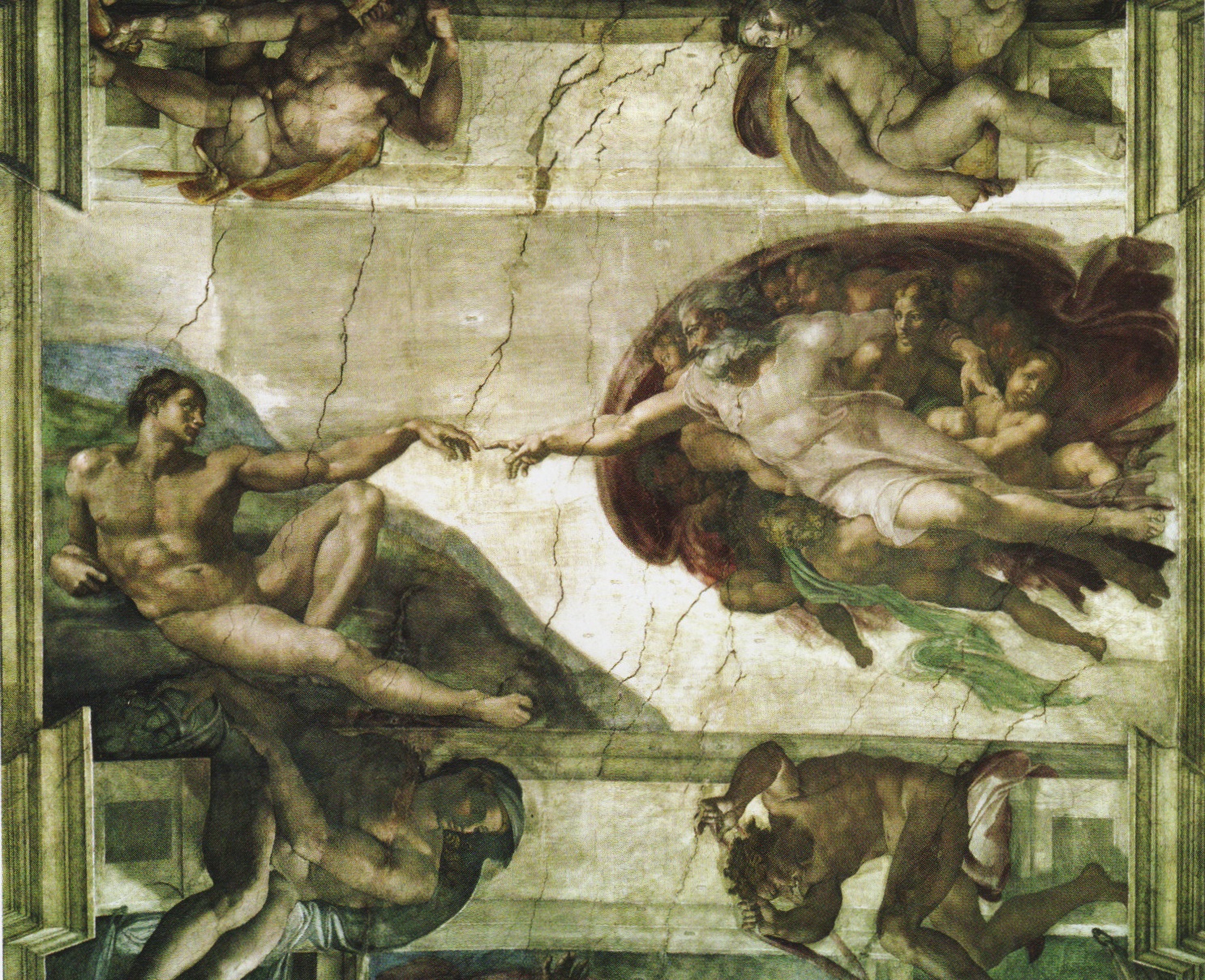 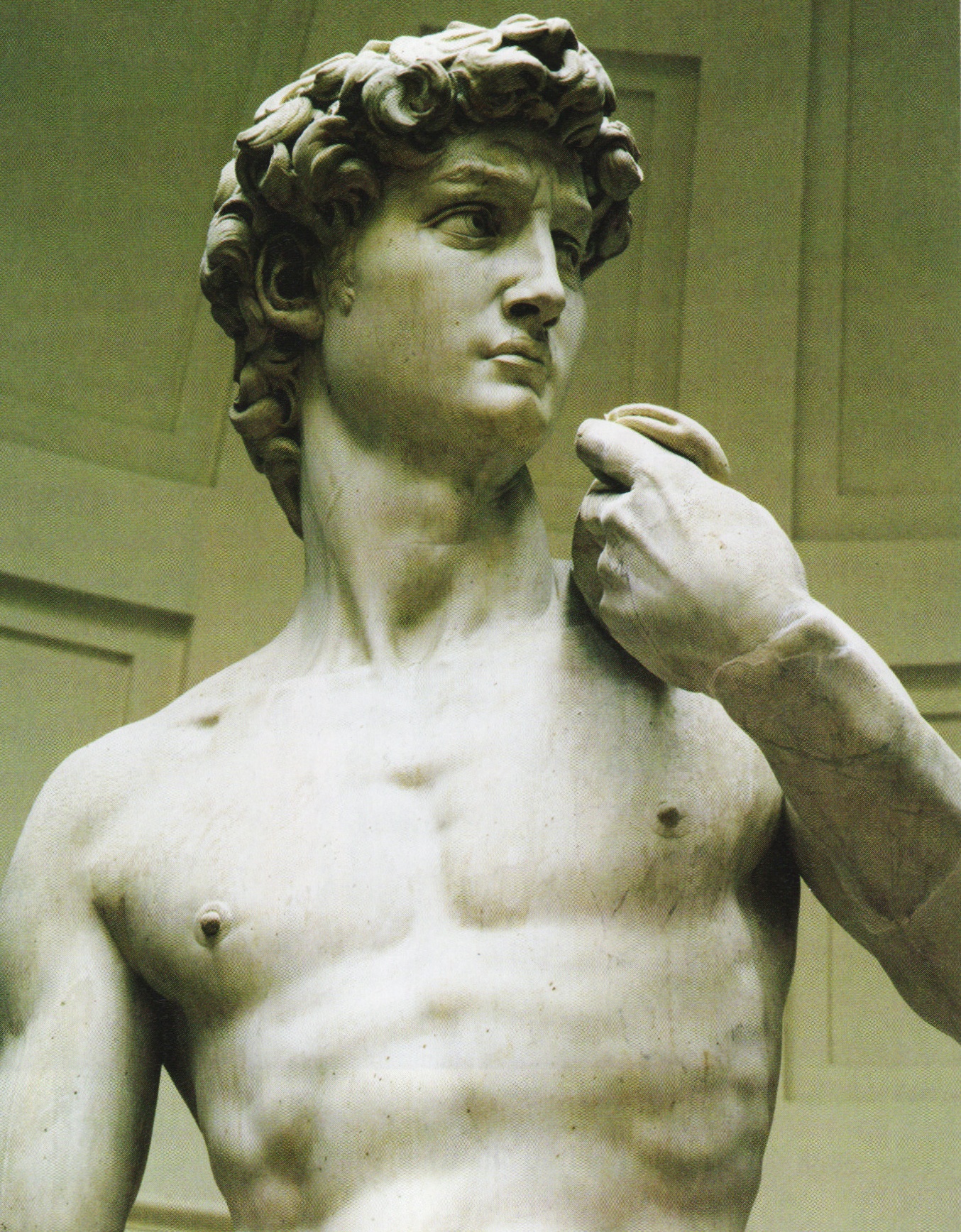 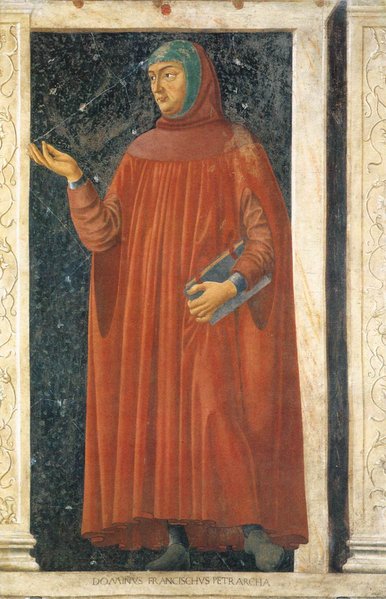 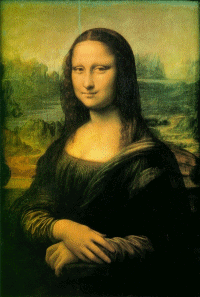